Activities of ARIB on WRC-19 AI 1.12
Takeshi Yamamoto, ARIB
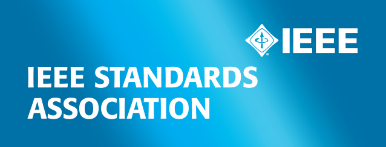 26-27 September 2017
HOSTED BY
ITS applications in Japan
Electronic Toll Collection (ETC)
90% of vehicles are using ETC for toll payment in Japan. 
5.8 GHz band, ARIB STD-T75
Additional applications available (e.g. Hazard, Traffic jam Warning) by ETC 2.0

Cooperative ITS 
Vehicle-to-Vehicle and Vehicle-to-Infrastructure (V2X) driving assistance services    since 2015  (https://www.itsconnect-pc.org/en/)
760 MHz band, ARIB STD-T109
Pg  2 |
Cooperative ITS: V2V applications in Japan
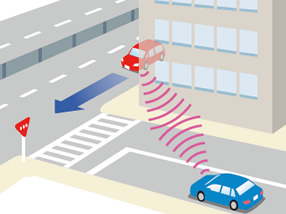 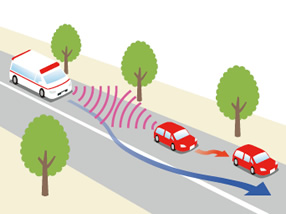 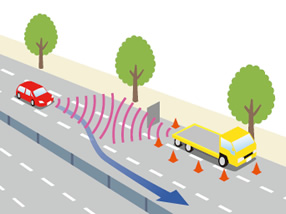 Assistance in Confirmation of Nearby Vehicles
Collision Avoidance Assistance
Information Support on Status of Nearby Vehicles
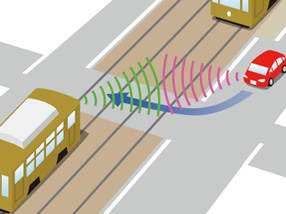 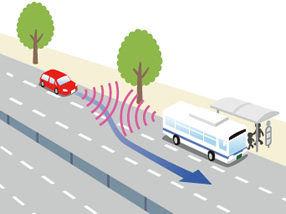 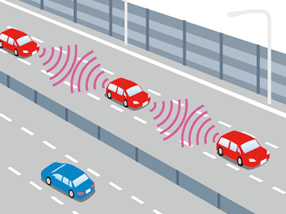 Information Support Regarding Incoming Trams
Information Support on Status of Passengers
C-ACC (Cooperative Adaptive Cruise Control)
Source: ITS Connect Promotion Consortium   https://www.itsconnect-pc.org/en/about_its_connect/service.html
Pg  3 |
Cooperative ITS: V2I applications in Japan
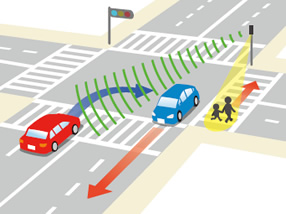 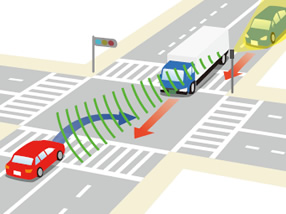 Collision Avoidance Assistance during Right Turns
Assistance in Avoiding the Overlooking of Pedestrian Crossings
Source: ITS Connect Promotion Consortium   https://www.itsconnect-pc.org/en/about_its_connect/service.html
Pg  4 |
References by ITS info-communications Forum (ITS Forum)
ARIB STD-T109 has been developed based on study and guidelines by ITS Forum.
RC-006: Experimental Guideline for Vehicle Communications System using 700 MHz-Band
RC-008: Operation Management Guideline for Driver Assistance Communications System
RC-009: Security Guideline for Driver Assistance Communications System
RC-011: 700MHzBAND INTELLIGENT TRANSPORT SYSTEMS ‐ TEST ITEMS AND 
	CONDITIONS FOR MOBILE STATION INTEROPERABILITY VERIFICATION GUIDELINE
RC-012: 700MHz BAND INTELLIGENT TRANSPORT SYSTEMS
    ‐ Experimental Guideline for Roadside‐to‐Roadside Communications
RC-013: 700MHz BAND INTELLIGENT TRANSPORT SYSTEMS
    ‐ Experimental Guideline for Inter‐vehicle Communication Messages
Source: http://www.itsforum.gr.jp/Public/guideline/index.html
Pg  5 |
Contribution to DG1.12 in APG19
DG1.12 in “APT Preparatory Group for WRC19” (APG19) is developing  preliminary APT common view to CPM-19 report on WRC-19 AI 1.12.
In Japan, 5.8 GHz band is used for ETC and 760 MHz band is used for Cooperative ITS.
Japan recognizes that some other countries are going to use 5.9 GHz band for Cooperative ITS.
At APG19-2 (July 2017, Bali), Japan proposed to include 5.8 GHz band in the draft of DG1.12.
ARIB supports the development of the draft for the frequency harmonization.
Pg  6 |
Contribution to ITS Usage report
ITS Usage report is under development in ITU-R WP5A and AWG. The report will describe ITS usage in the world including Asia-Pacific countries.
The text of the report is expected to be referred in CPM-19 report.
Japan proposed the development of the report and ARIB is contributing to the text of the draft in WP5A and AWG.
Pg  7 |
Contribution to ITU-R Rec. M.[ITS_FRQ]
WP5A started development of ITU-R Recommendation M.[ITS_FRQ] in May 2017. 
Germany proposed the development and the recommendation will describe frequency bands used by ITS applications.
Since the recommendation is expected to be related to WRC19 AI 1.12, Japan/ARIB supports the development in WP5A and relevant activities in AWG starting at AWG-22, September 2017.
Pg  8 |
Considerations
Japan, as the proposer of WRC-19 AI 1.12, will continue the work on the agenda item for global or regional harmonized frequency bands for ITS applications. 
In Japan, 5.8 GHz band is used for ETC and 760 MHz band is used for Cooperative ITS. Japan proposed to include 5.8 GHz band in the draft of DG1.12 in APG19-2.
5.8 GHz and 5.9 GHz are to be considered as proposed harmonized frequency bands for ITS applications.
Considering WRC-19 AI 1.16 – RLANs in the 5 GHz band, careful study is required for coexistence of ITS applications in 5.8/5.9 GHz band and RLANs in the 5GHz band.
Pg  9 |
Thank you
For more information, please contact:  Takeshi Yamamoto 
t-yamamoto@bu.jp.nec.com  

Affiliation Name:  ARIB
http://www.arib.or.jp/english/index.html
Pg  10 |
Annex Slides
Pg  11 |
Vehicle-to-Infrastructure Communication
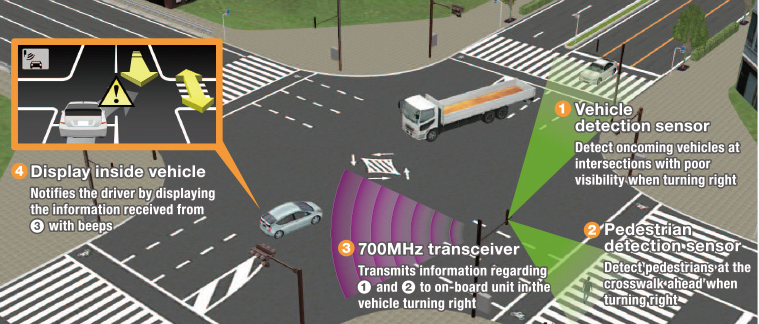 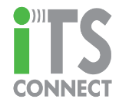 ARIB STD-T109    700MHz BAND  ITS
Right-turn collision prevention system（　　　　　）
Crossing pedestrian recognition enhancement system（　　　　　）
This service uses roadside infrastructure to detect in real time and notify the driver of oncoming vehicles
and pedestrians at the crosswalk ahead when turning right.
1
3
4
2
3
4
Reference  TOYOTA home page
http://www.toyota-global.com/innovation/intelligent_transport_systems/infrastructure/
Pg  12 |
Vehicle-to-Vehicle Communication
Vehicle-to-Pedestrian Communication
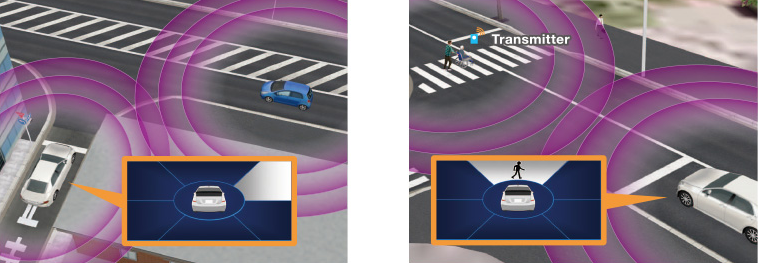 Crossing collision prevention system
This service uses direct communication between
vehicles to exchange
Pedestrian existence advisory system
The vehicle communicates with terminals (transmitters) which are carried by pedestrians to notify the driver of Pedestrians, including children, elderly persons and other road users in.
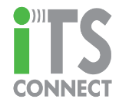 Sales of vehicles equipped with “700MHz band ITS connect”  from October 2015
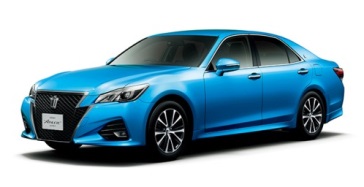 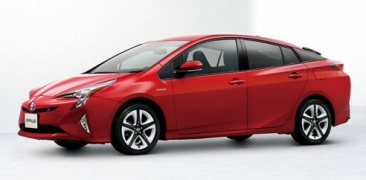 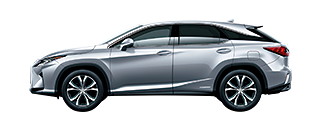 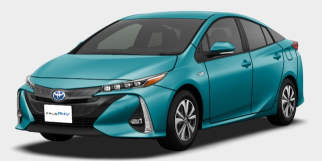 CROWN
Lexus RX
PRIUS
PRIUS PHV
Reference  TOYOTA home page
Pg  13 |
Right-turn Collision Caution
Emergency Vehicle approach notification
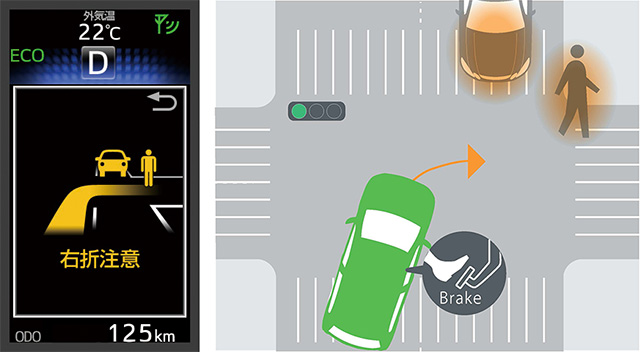 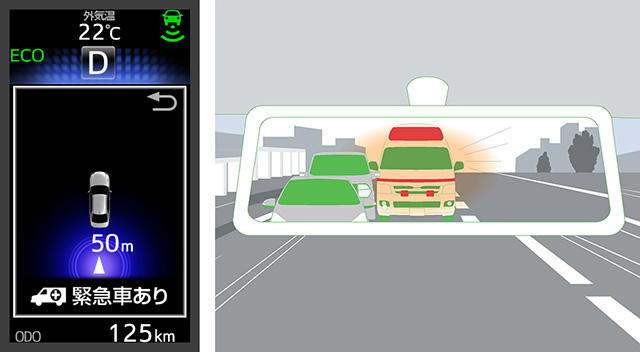 V 2 I
V 2 V
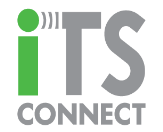 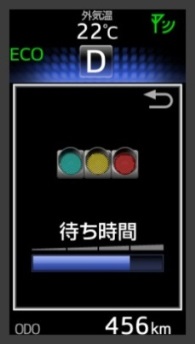 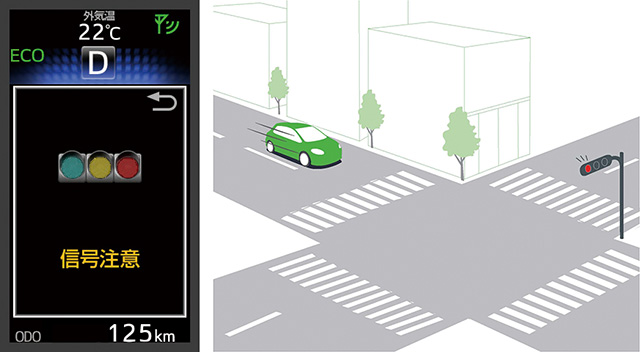 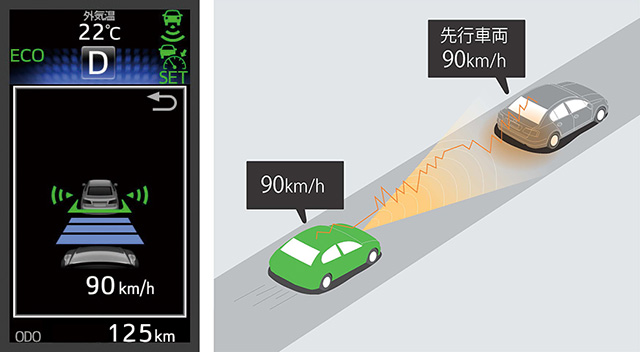 V 2 I
V 2 V
Red Light Caution
Signal Change  Timer
Communicating Radar Cruise Control  （CACC）
Signal  Change  Advisory
Reference  TOYOTA home page
Pg  14 |
700MHz band  Roadside Units
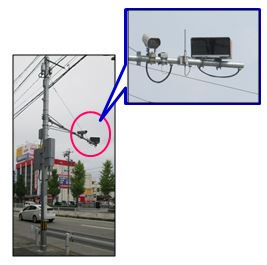 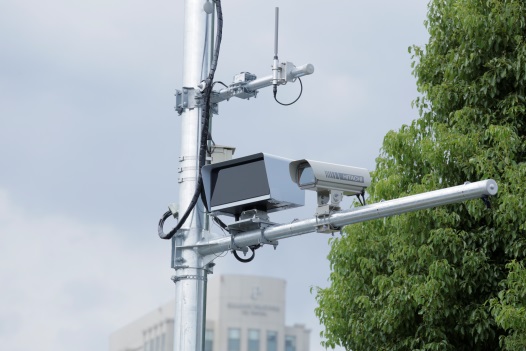 700MHz Antenna
Vehicle/ Pedestrian
detection sensor
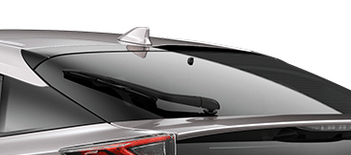 700MHz band OBU（On Board Unit）
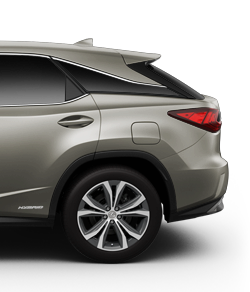 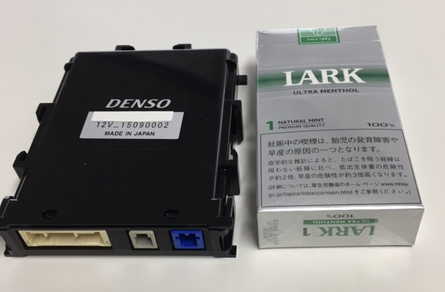 Shark fin Antenna
(Omni pattern Antenna)
Pg  15 |
Enhancement of ITS Connect services
Addition of Infrastructure-to-Infrastructure Communication (700MHz)
(1) Broad provision of approaching  emergency vehicle
(2) Broad provision of traffic signal information(from multiple intersection)
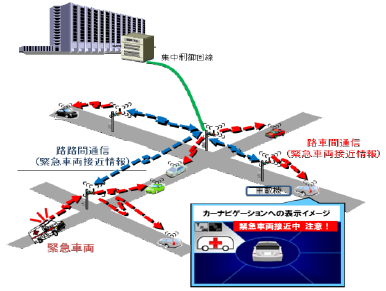 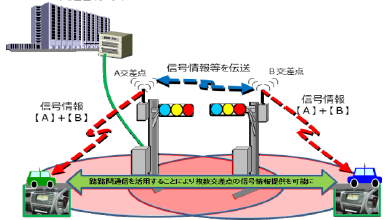 Traffic control center
Traffic control center
Exchanging
Traffic signal  
information
Intersection B
Intersection A
Traffic signal  
information 
[A+B]
Traffic signal  
information 
[A+B]
Emergency vehicle
approaching alert
(I⇒V)
Emergency vehicle
approaching  alert (V⇔V)
On-vehicle device
Intormation provision from multiple intersection
Display image
Emergency
vehicle
(3) Failure resistant
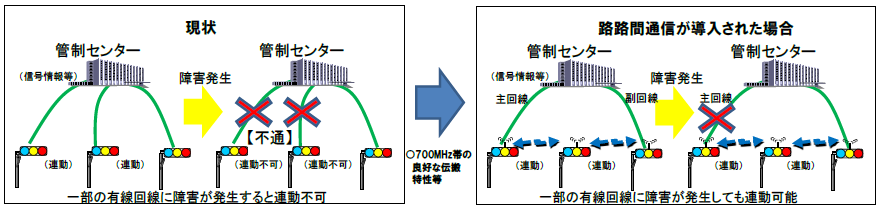 Current system
I to I communication added system
Traffic control center
Traffic control center
Traffic control center
Traffic control center
Line failure
Line failure
Traffic signal  
information
Traffic signal  
information
Disconnection
Secondary
 line
Main line
Disconnection
Interlocking
Interlocking does not work
Interlocking
Interlocking
ARIB STD-T109　700 MHz BAND INTELLIGENT TRANSPORT SYSTEMS   （New Revision Date：July 27, 2017）
Pg  16 |
Ambulance presence notification
Ambulance presence notification
　・Vehicle position, speed,
     Progressing direction
　・emergency transfer
    　(siren and Warning lamp)
Effect of shortening transport time by ITS connect
Expected to reduce emergency vehicle accidents
＜Confirm effect on ambulance＞
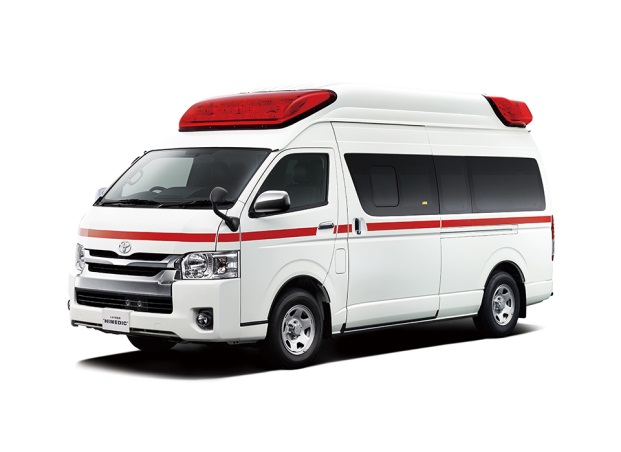 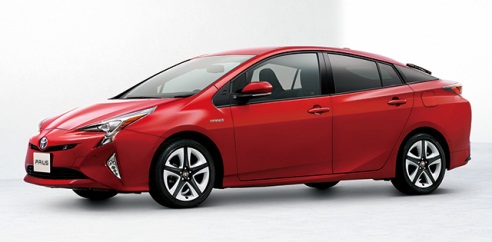 ITS Connect
ambulance
ITS Connect General vehicle
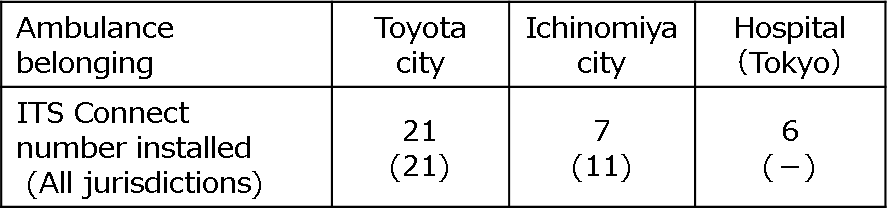 (１) Questionnaire period
　    March 13,2017  ～ March 24,2017
(２) Number of people
　　  159 people (Driver only)
＜Opinions sent to the questionnaire＞
・Vehicles stopping at shoulder are coming out.
・Since ITS Connect is indispensable for safe driving, I want to be installed in all vehicle.
Pg  17 |
Web questionnaires given to ITS connect users(Tokyo, Aichi)
“Emergency Vehicle existence notice Highly appreciated”
100.0
：Tokyo
：Aichi
：Total
80.0
60.0
Answer that it was helpful （%）
40.0
20.0
0.0
Apps
in general
Red Light
Caution
Emergency
 Vehicle
approach
notification
Apps
in general
Red Light
Caution
Right-turn Collision Caution
Signal Change
Timer
CACC
Pg  18 |
Activities of 76/79GHz band Radar
ARIB STD-T48　76GHz band Radar
 　ver.2.2     3. December 2015　　　 76.0GHz～77.0GHz：occupied bandwidth （500MHz ⇒1GHz）　
    ver.2.1   30. November 2005 　　　rule revision （ITU ⇒ MIC）　
    ver.2.0     2. February    1999          add to 76.0GHz～77.0GHz
    ver.1.0   26. December 1995          60.0GHz～61.0GHz
ARIB STD-T111 79GHz band Radar
　 ver.1.1   24. March  2017　      　　Designated frequency  77.0GHz～81.0GHz （Reflects WRC15）
    ver.1.0   18. December 2012         Designated frequency  78.0GHz～81.0GHz
（New Revision Date：March 24, 2017）
（update  “E/T”  Schedule is next October）
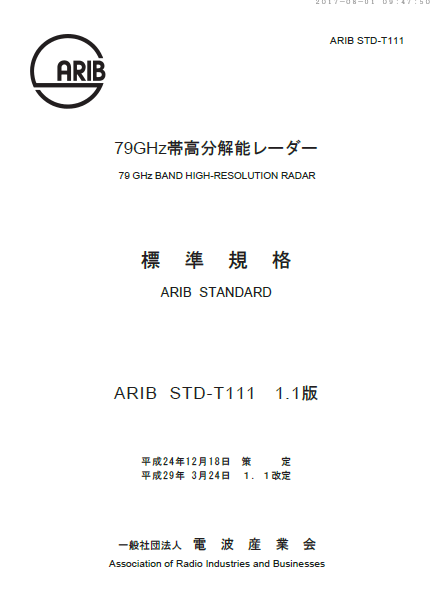 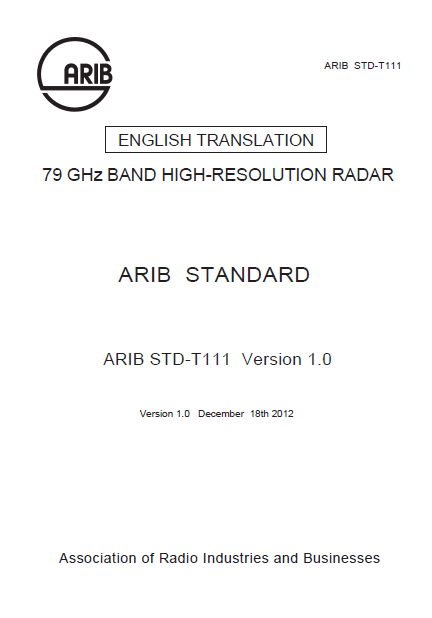 Version 1.1
ARIB STD-T111 
79GHz band Radar
ENGLISH TRANSLATION
Pg  19 |